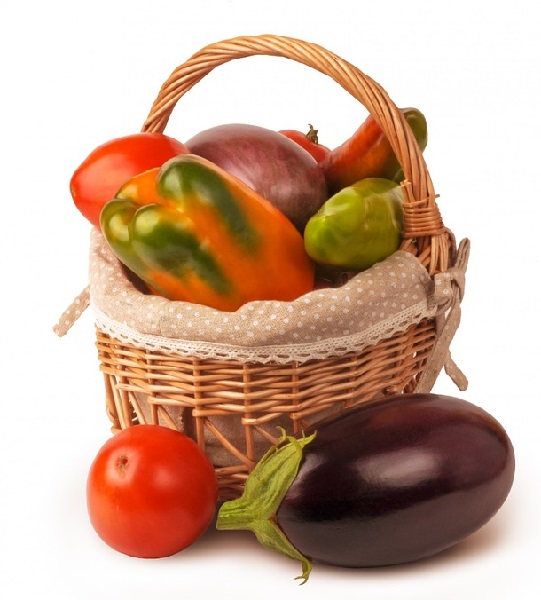 Заголовок   слайда
Подзаголовок   слайда
[Speaker Notes: Титульный  лист]
Заголовок  слайда
Текст  слайда
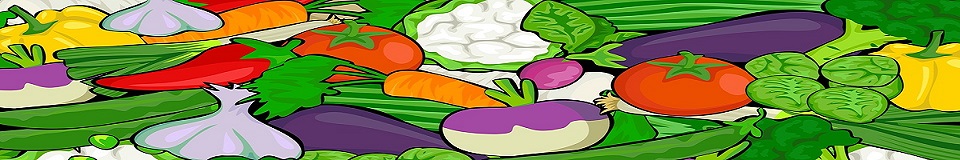 [Speaker Notes: Свекла]
Заголовок  слайда
Текст  слайда
Текст  слайда
[Speaker Notes: Лук]
Заголовок  слайда
Текст слайда
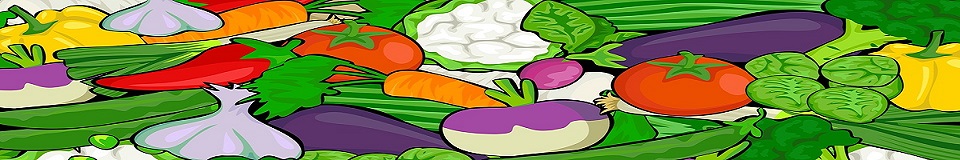 [Speaker Notes: Редис]
Заголовок  слайда
Текст слайда
Текст слайда
[Speaker Notes: Огурец]
Заголовок  слайда
Текст слайда
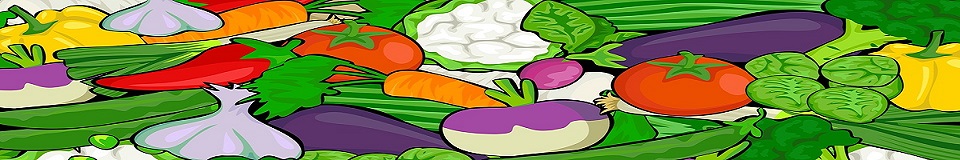 [Speaker Notes: Баклажан]
Заголовок  слайда
Текст слайда
Текст слайда
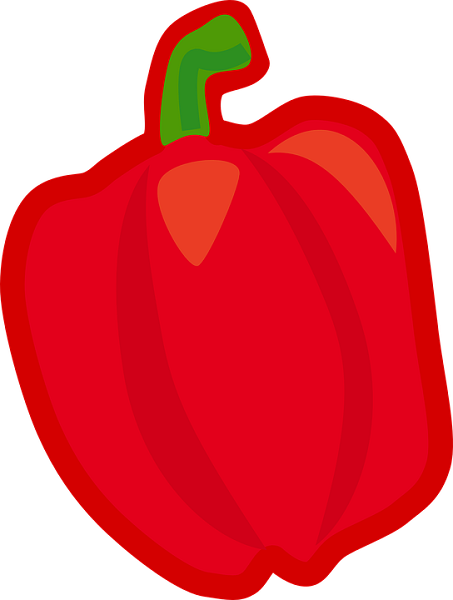 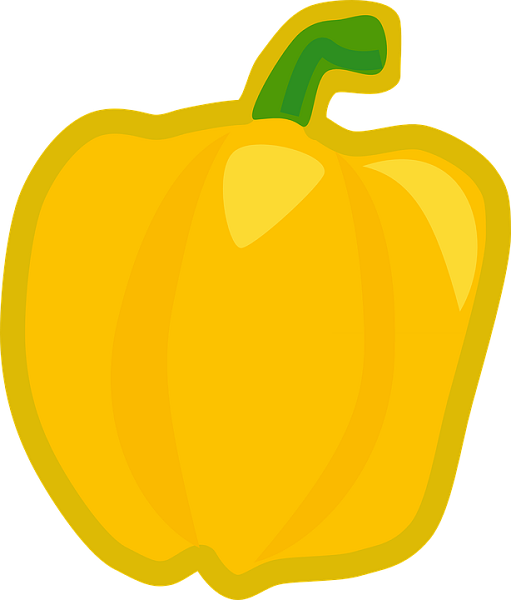 [Speaker Notes: Перец]
Заголовок  слайда
Текст слайда
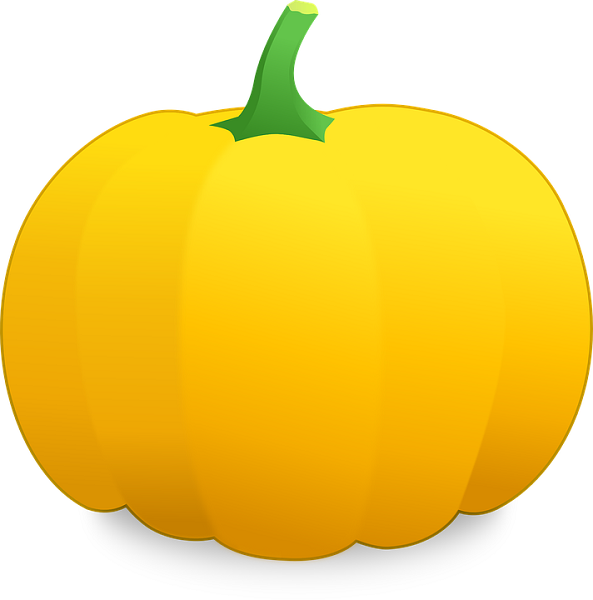 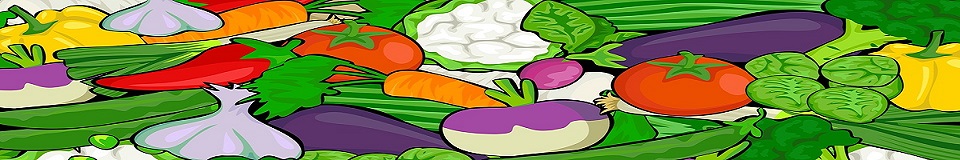 Заголовок  слайда
Текст слайда
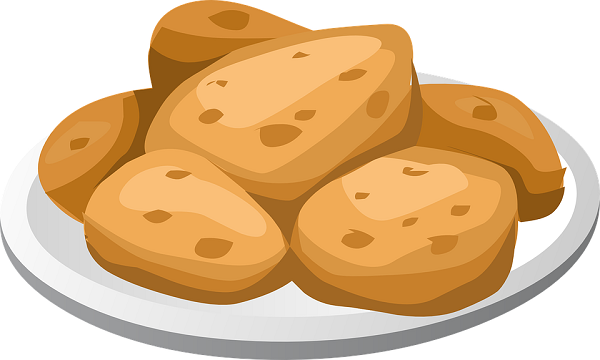 [Speaker Notes: Картофель]
Заголовок  слайда
Текст  слайда
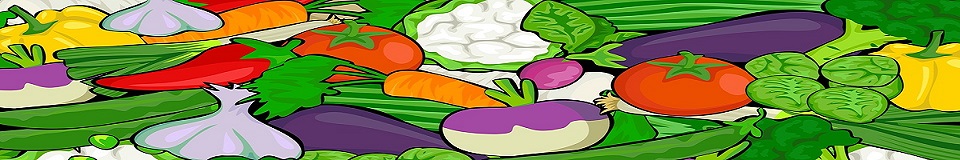 [Speaker Notes: Капуста]
Заголовок  слайда
Текст  слайда
Текст  слайда
[Speaker Notes: Морковь]
Заголовок  слайда
Текст слайда
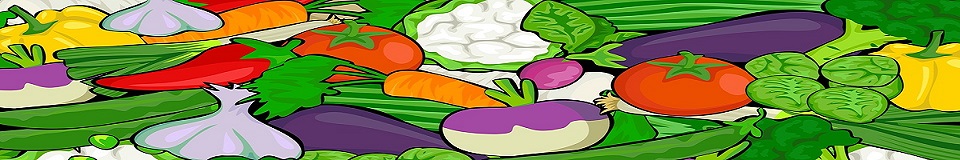 [Speaker Notes: Помидор]
Заголовок   слайда
Текст  слайда
Текст слайда
Кушайте,   ребятки,Витамины   с   грядки!
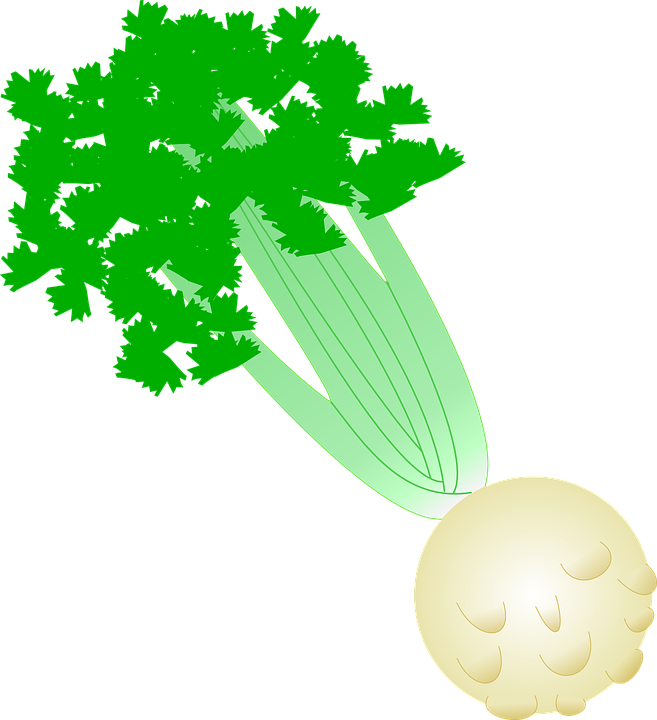 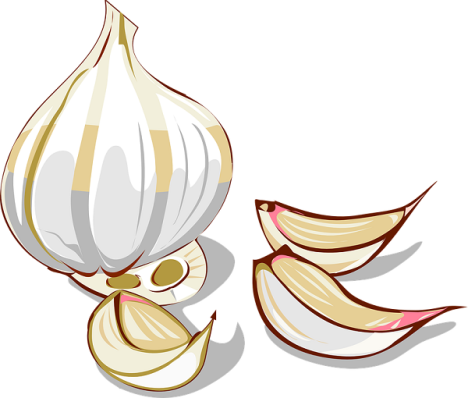 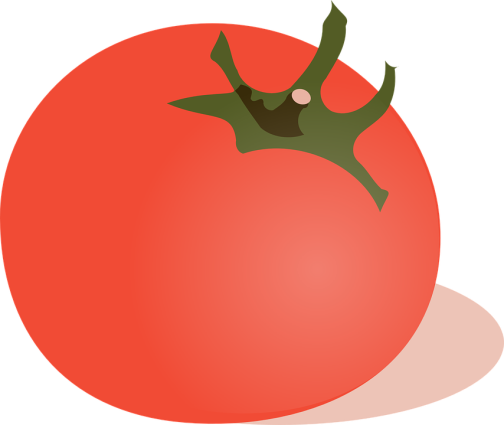 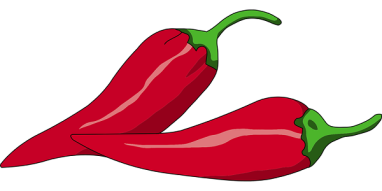 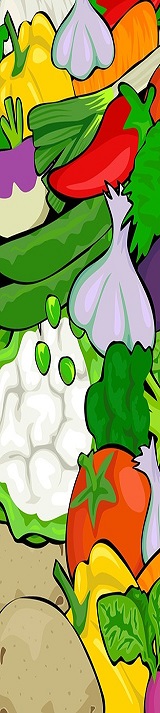 В   шаблоне  использованы  изображения  с :https://pixabay.com/ru/%D0%BB%D1%83%D0%BA-%D1%80%D0%B0%D1%81%D1%82%D0%B8%D1%82%D0%B5%D0%BB%D1%8C%D0%BD%D1%8B%D0%B9-%D0%BF%D0%B8%D1%82%D0%B0%D0%BD%D0%B8%D0%B5-%D0%B7%D0%B4%D0%BE%D1%80%D0%BE%D0%B2%D1%8B%D0%B9-576534/https://pixabay.com/ru/%D1%81%D0%B2%D0%B5%D0%BA%D0%BB%D0%B0-%D0%BA%D0%BE%D1%80%D0%B5%D0%BD%D1%8C-%D1%80%D0%B0%D1%81%D1%82%D0%B8%D1%82%D0%B5%D0%BB%D1%8C%D0%BD%D1%8B%D0%B9-%D0%B7%D0%B4%D0%BE%D1%80%D0%BE%D0%B2%D1%8B%D0%B9-576880/https://pixabay.com/ru/%D0%BF%D0%BB%D0%B0%D1%81%D1%82%D0%B8%D0%BD%D1%8B-%D0%BA%D0%B0%D1%80%D1%82%D0%BE%D1%84%D0%B5%D0%BB%D1%8C-%D0%BF%D0%B8%D1%82%D0%B0%D0%BD%D0%B8%D0%B5-%D0%BE%D0%B1%D0%B5%D0%B4-576343/https://pixabay.com/ru/%D1%80%D0%B5%D0%B4%D0%B8%D1%81-%D1%80%D0%B0%D1%81%D1%82%D0%B8%D1%82%D0%B5%D0%BB%D1%8C%D0%BD%D1%8B%D0%B9-%D1%81%D1%8B%D1%80%D1%8C%D0%B5-%D1%81%D0%B2%D0%B5%D0%B6%D0%B8%D0%B5-576640/https://pixabay.com/ru/%D0%B1%D0%B0%D0%BA%D0%BB%D0%B0%D0%B6%D0%B0%D0%BD-%D1%80%D0%B0%D1%81%D1%82%D0%B8%D1%82%D0%B5%D0%BB%D1%8C%D0%BD%D1%8B%D0%B9-%D0%BF%D0%B8%D1%82%D0%B0%D0%BD%D0%B8%D0%B5-152927/
https://pixabay.com/ru/%D0%BE%D0%B3%D1%83%D1%80%D0%B5%D1%86-%D1%81%D0%BE%D0%BA%D1%80%D0%B0%D1%82%D0%B8%D1%82%D1%8C-%D0%B7%D0%B5%D0%BB%D0%B5%D0%BD%D1%8B%D0%B9-161610/https://pixabay.com/ru/%D0%BF%D0%B5%D1%80%D0%B5%D1%86-%D1%87%D0%B8%D0%BB%D0%B8-%D0%BA%D1%80%D0%B0%D1%81%D0%BD%D1%8B%D0%B9-%D0%B3%D0%BE%D1%80%D1%8F%D1%87%D0%B8%D0%B5-25384/https://pixabay.com/ru/%D1%82%D1%8B%D0%BA%D0%B2%D0%B0-%D0%BF%D0%B5%D1%80%D0%B5%D0%B3%D0%BE%D0%BD%D0%BD%D1%8B%D0%B9-%D0%BA%D1%83%D0%B1-%D1%81%D0%BA%D0%B2%D0%BE%D1%88-%D0%BA%D0%B0%D0%BB%D1%8C%D1%8F%D0%BD-151682/https://pixabay.com/ru/%D1%87%D0%B5%D1%81%D0%BD%D0%BE%D0%BA-%D0%B3%D0%B2%D0%BE%D0%B7%D0%B4%D0%B8%D0%BA%D0%B0-%D1%80%D0%B0%D1%81%D1%82%D0%B8%D1%82%D0%B5%D0%BB%D1%8C%D0%BD%D1%8B%D0%B9-25382/https://pixabay.com/ru/%D0%B1%D1%80%D0%BE%D0%BA%D0%BA%D0%BE%D0%BB%D0%B8-%D1%81%D0%B2%D1%8F%D0%B7%D0%BA%D0%B0-%D0%B3%D0%BE%D0%BB%D0%BE%D0%B2%D0%B0-%D0%B7%D0%B5%D0%BB%D0%B5%D0%BD%D1%8B%D0%B9-40295/
https://pixabay.com/ru/%D0%BC%D0%BE%D1%80%D0%BA%D0%BE%D0%B2%D1%8C-%D1%80%D0%B0%D1%81%D1%82%D0%B8%D1%82%D0%B5%D0%BB%D1%8C%D0%BD%D1%8B%D0%B9-%D0%BE%D1%80%D0%B0%D0%BD%D0%B6%D0%B5%D0%B2%D1%8B%D0%B9-1121298/https://pixabay.com/ru/%D1%80%D0%B0%D1%81%D1%82%D0%B8%D1%82%D0%B5%D0%BB%D1%8C%D0%BD%D1%8B%D0%B9-%D0%BE%D0%B3%D1%83%D1%80%D0%B5%D1%86-%D0%BE%D1%80%D0%B3%D0%B0%D0%BD%D0%B8%D1%87%D0%B5%D1%81%D0%BA%D0%B8%D1%85-576915/https://pixabay.com/ru/%D0%B1%D0%BB%D1%8E%D0%B4%D0%BE-%D0%BC%D0%B8%D1%81%D0%BA%D0%B0-%D0%BF%D0%B8%D1%82%D0%B0%D0%BD%D0%B8%D0%B5-%D0%B7%D0%B4%D0%BE%D1%80%D0%BE%D0%B2%D1%8B%D0%B9-576612/https://pixabay.com/ru/%D0%BA%D0%B0%D0%BF%D1%83%D1%81%D1%82%D0%B0-%D1%80%D0%B0%D1%81%D1%82%D0%B8%D1%82%D0%B5%D0%BB%D1%8C%D0%BD%D1%8B%D0%B9-%D0%BF%D0%B8%D1%82%D0%B0%D0%BD%D0%B8%D0%B5-%D1%81%D0%B2%D0%B5%D0%B6%D0%B8%D0%B5-159333/https://pixabay.com/ru/%D1%81%D0%BB%D0%B0%D0%B4%D0%BA%D0%B8%D0%B9-%D0%BF%D0%B5%D1%80%D0%B5%D1%86-%D0%BF%D0%B0%D0%BF%D1%80%D0%B8%D0%BA%D0%B0-%D0%BF%D0%B8%D1%82%D0%B0%D0%BD%D0%B8%D0%B5-145103/